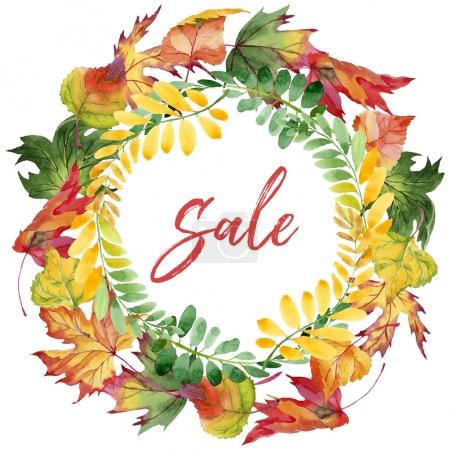 PODZIMNÍ TVOŘENÍ S RODIČI02.11.2021
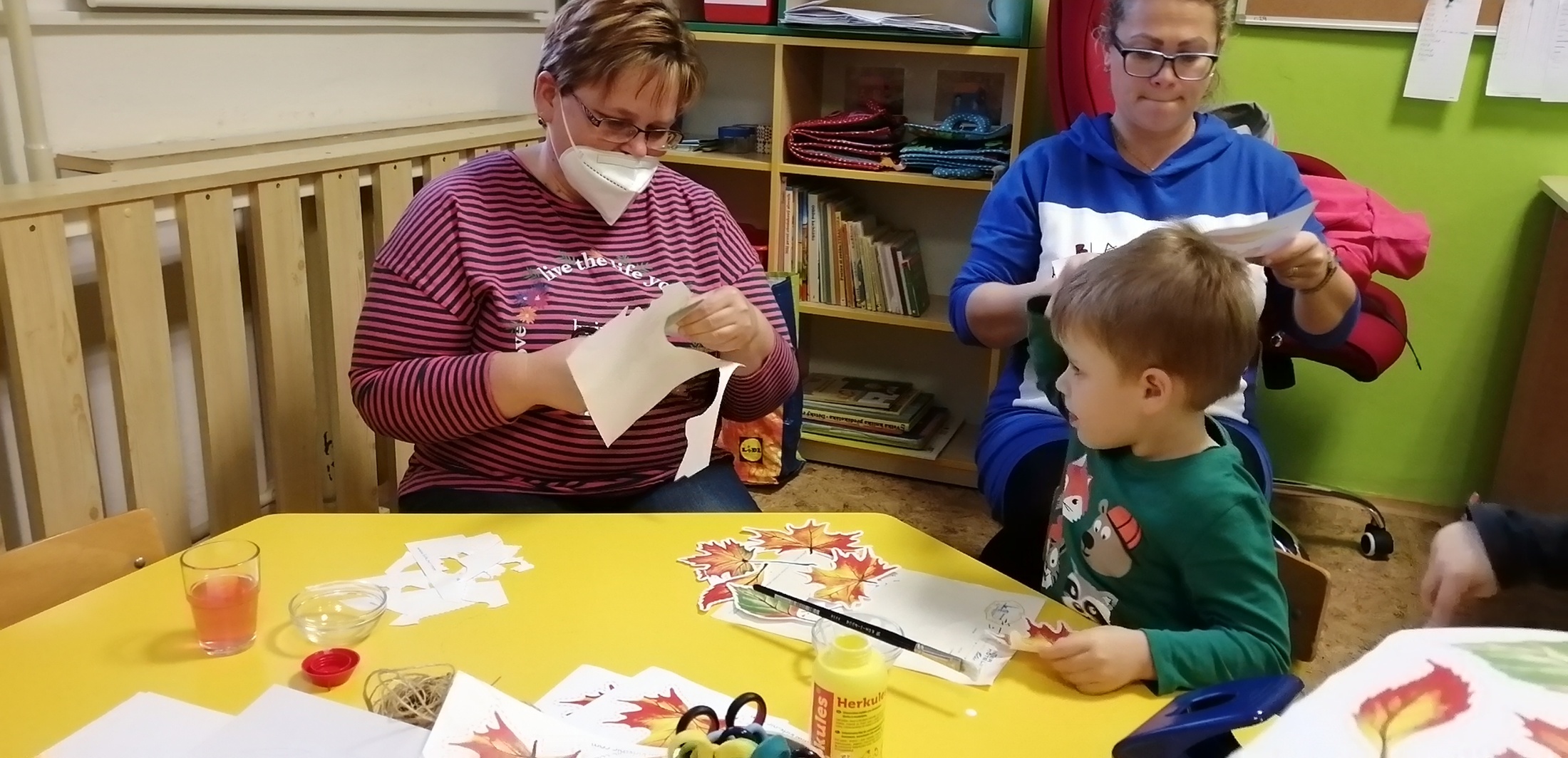 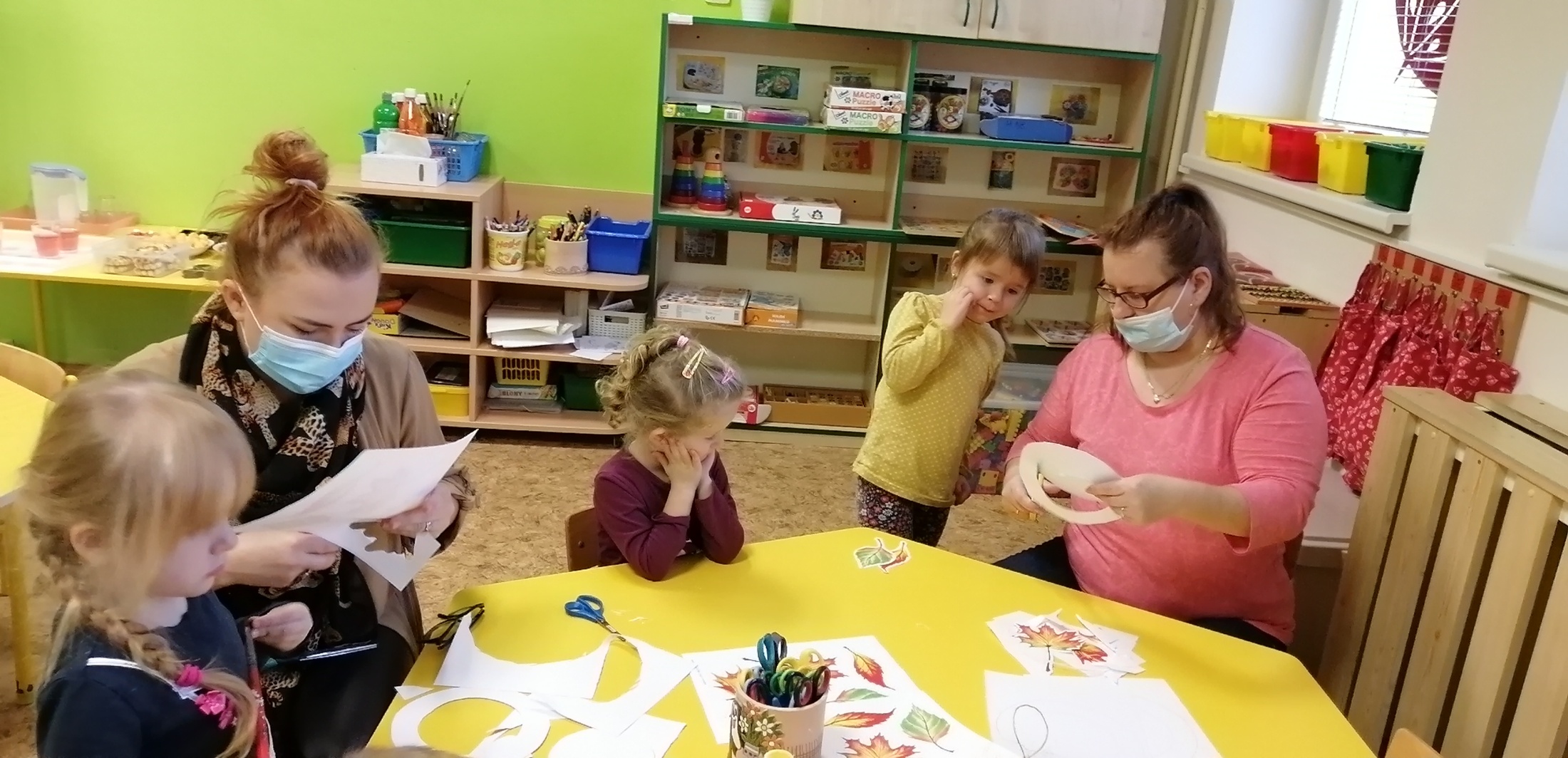 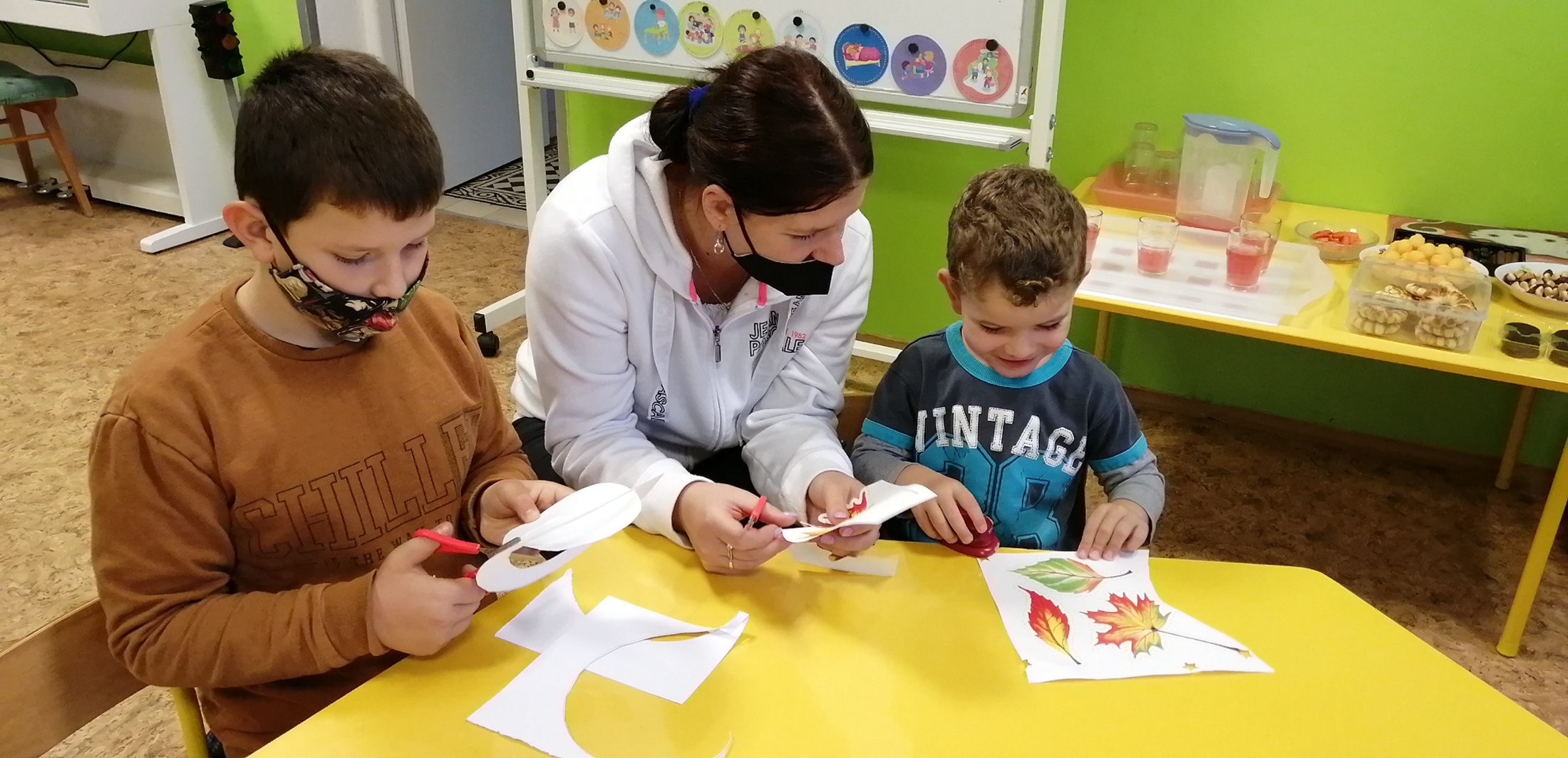 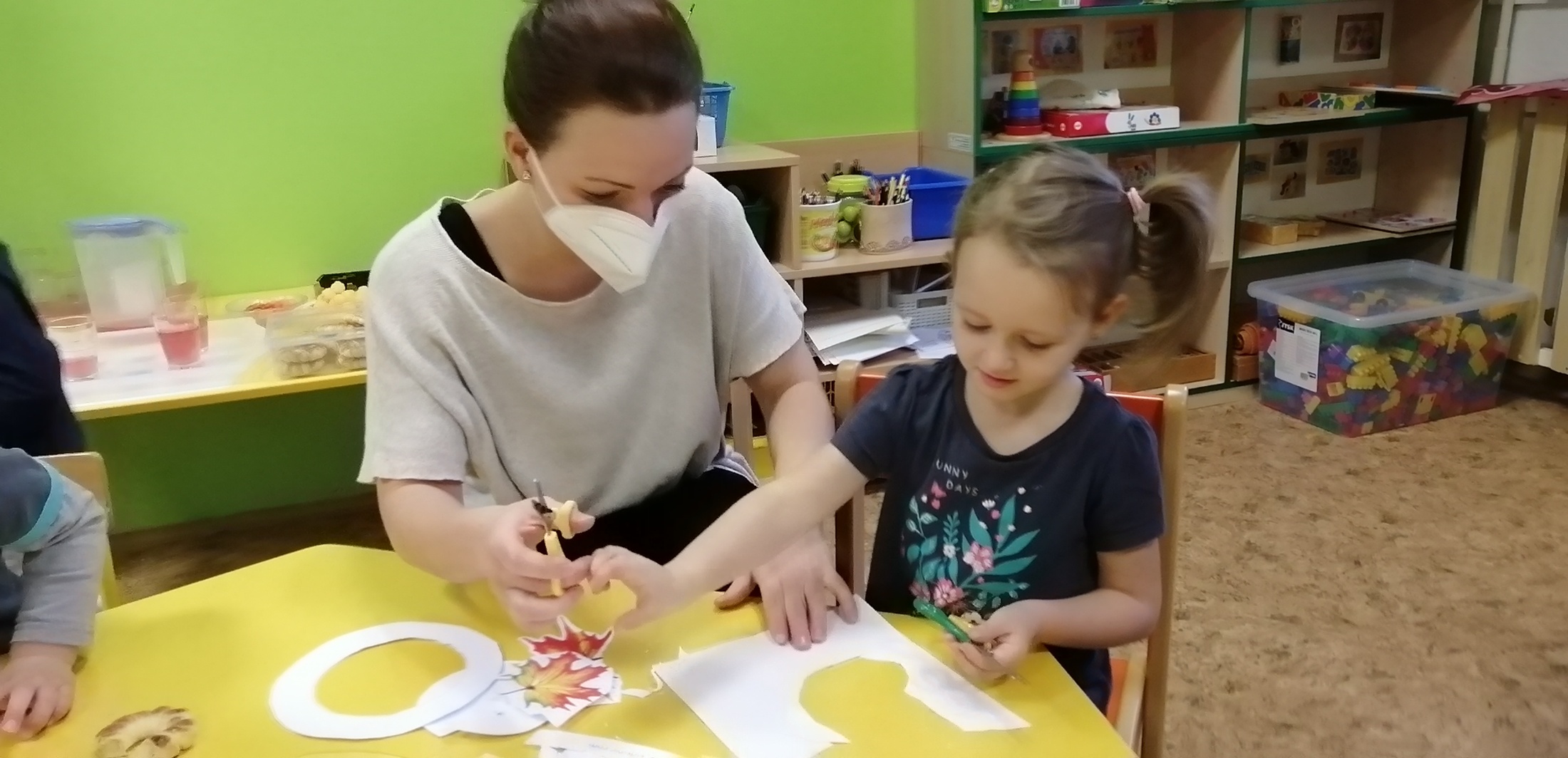 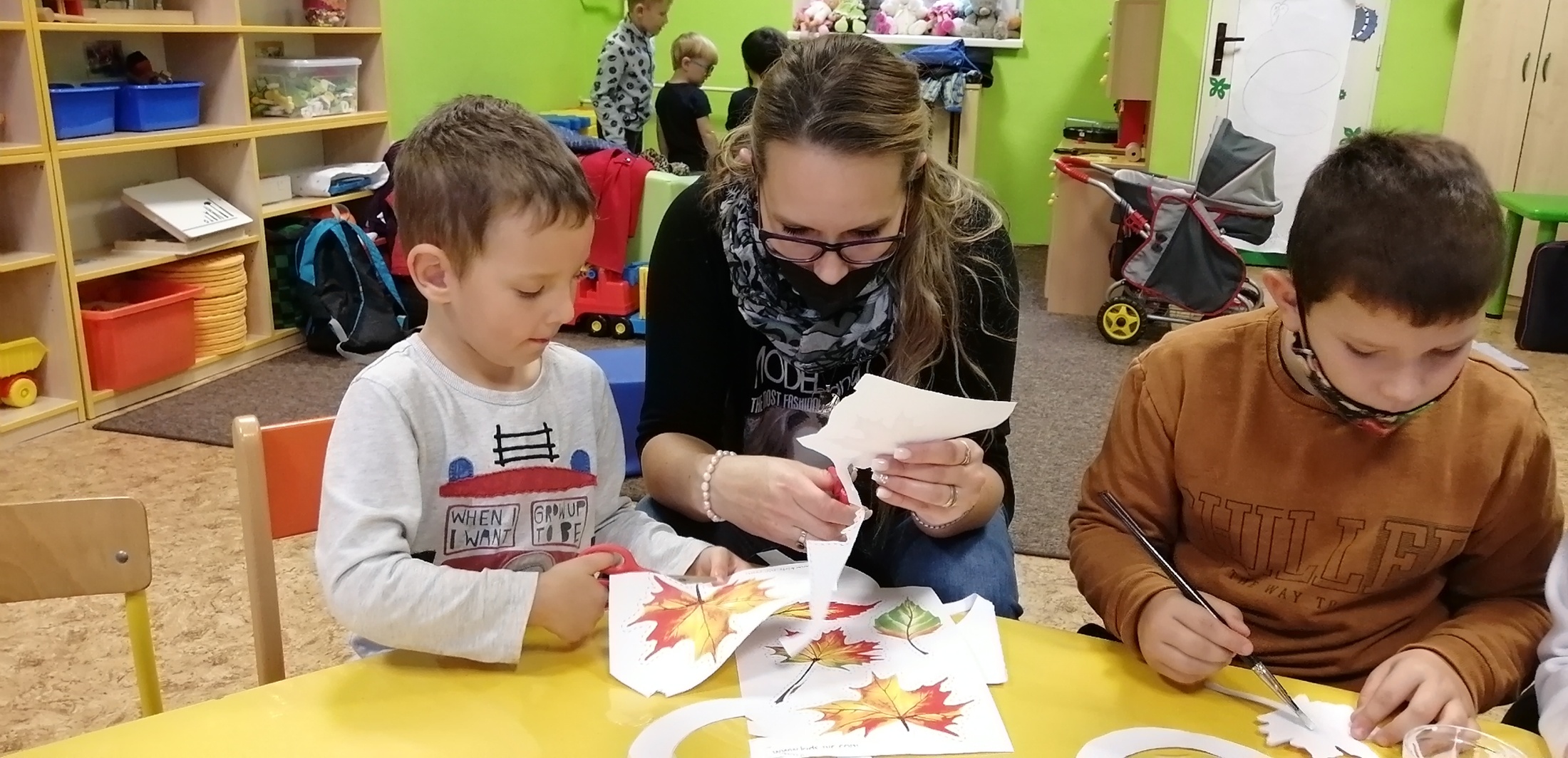 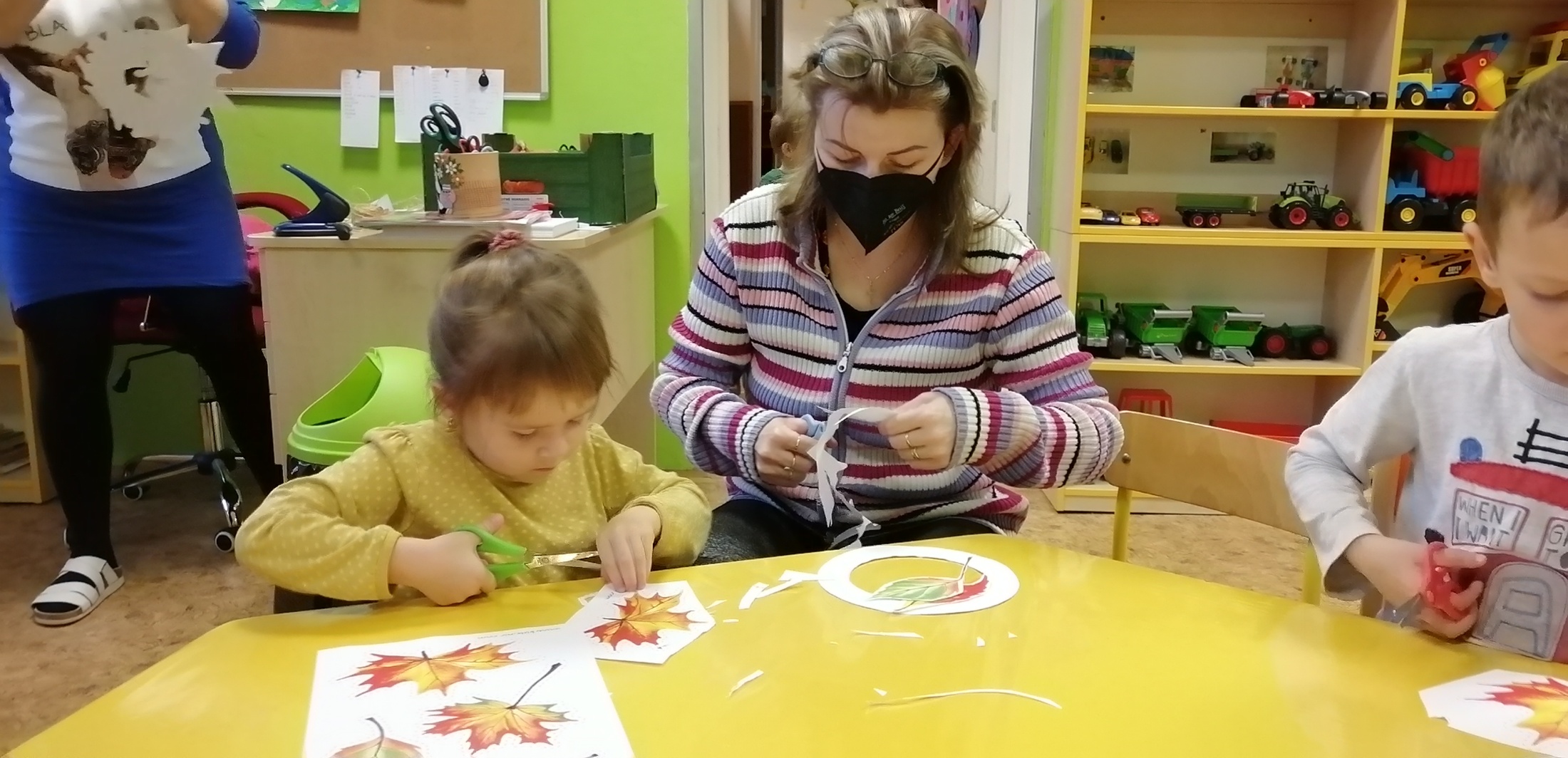 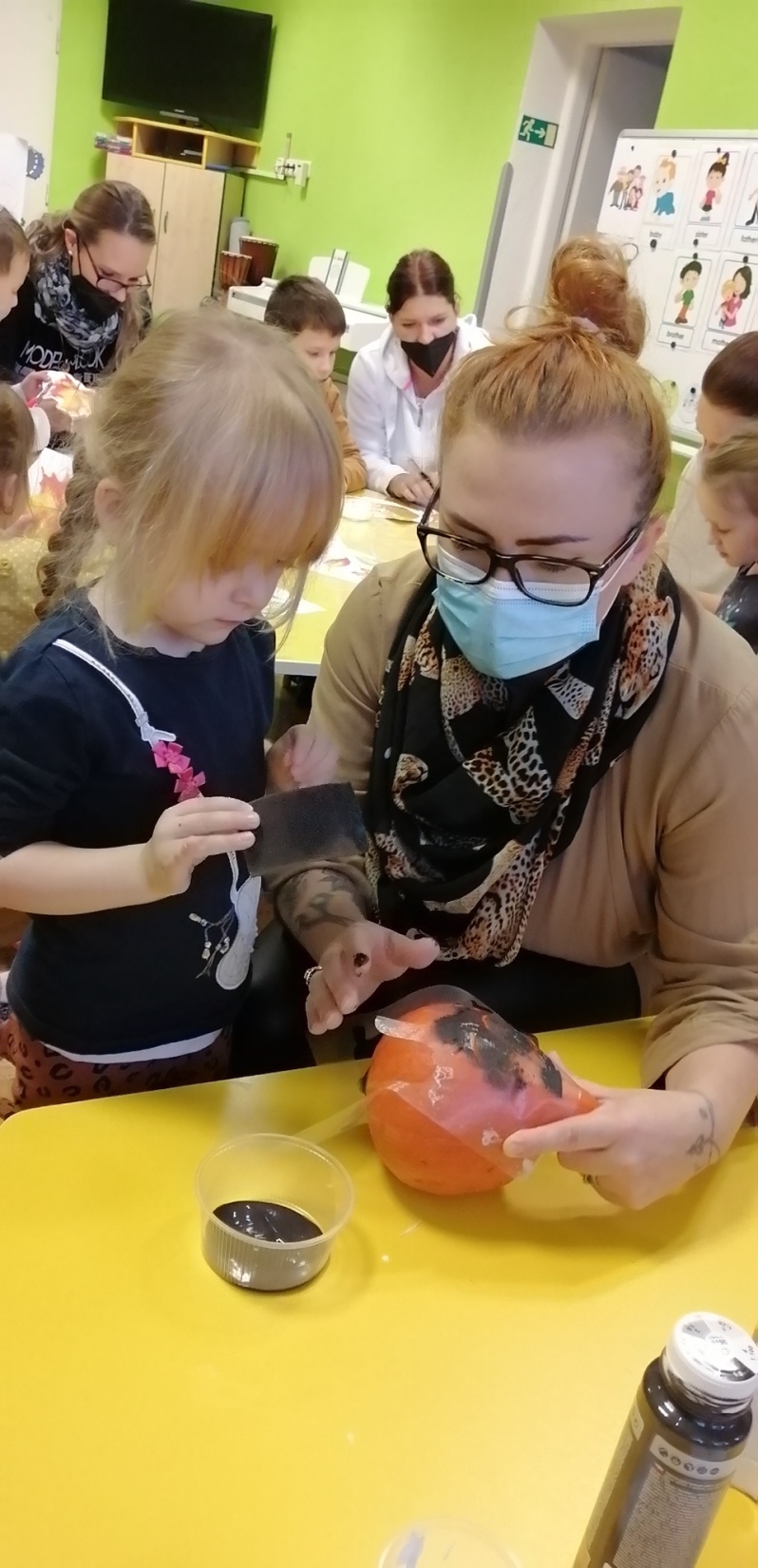 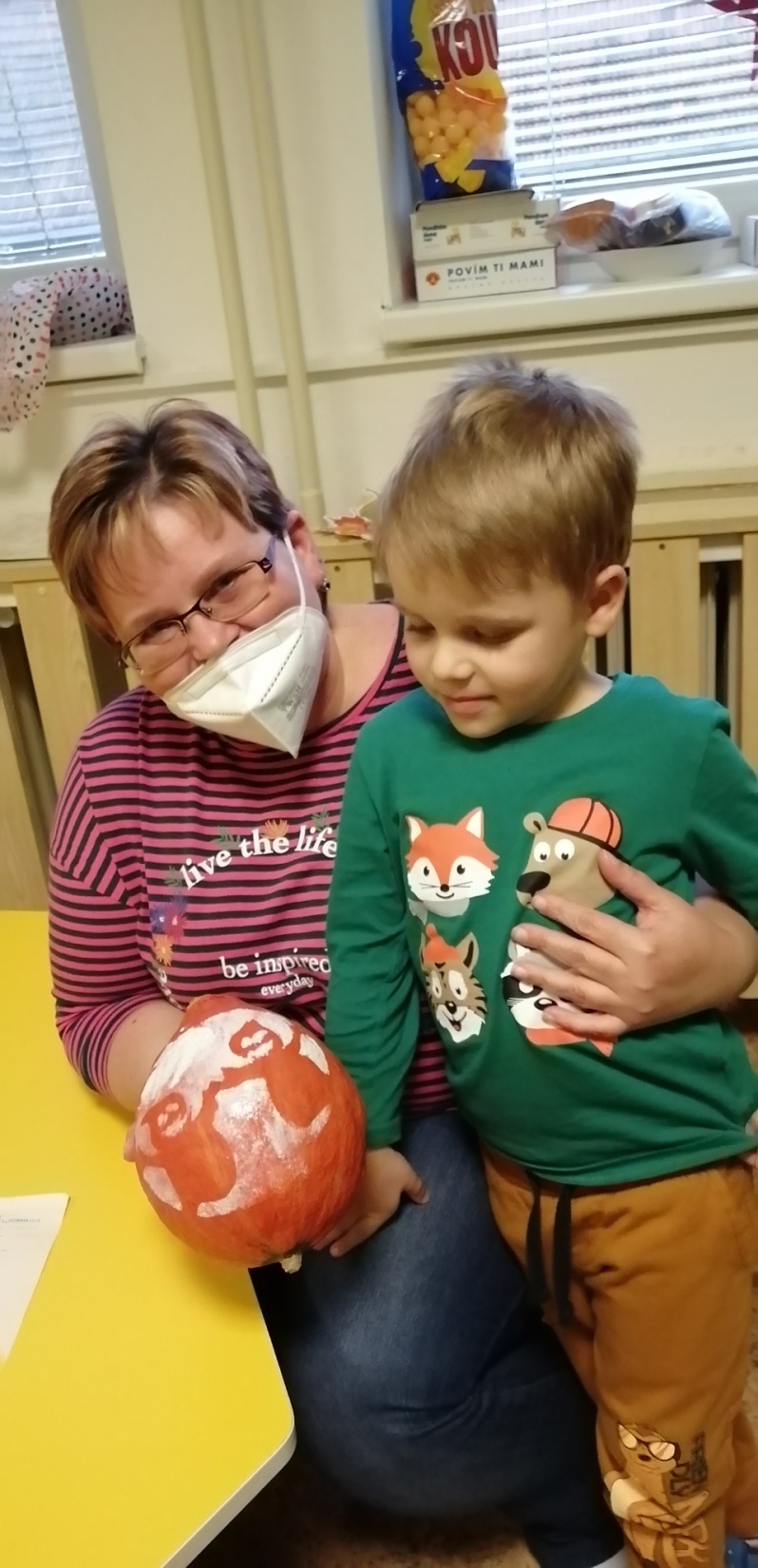 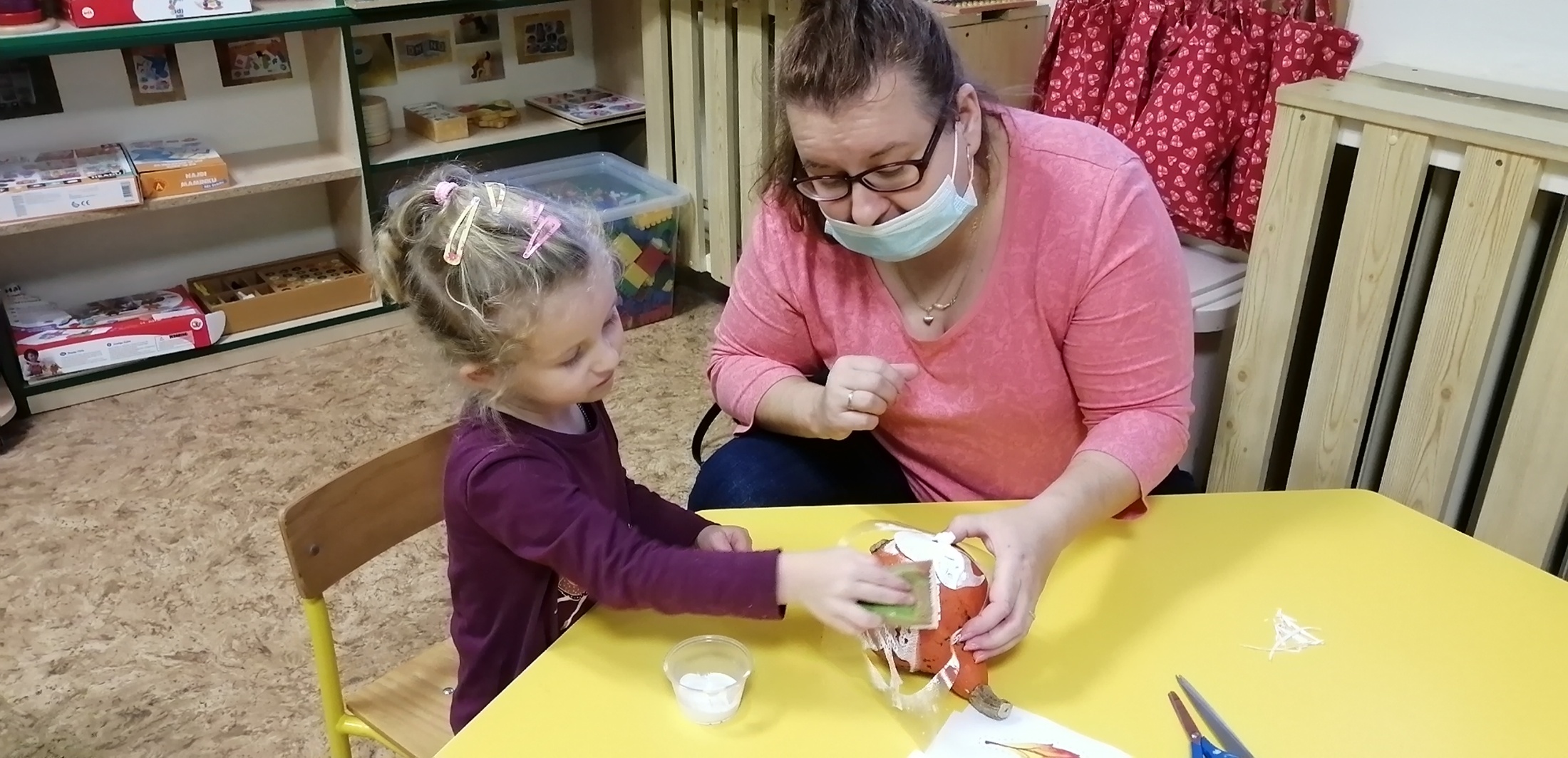 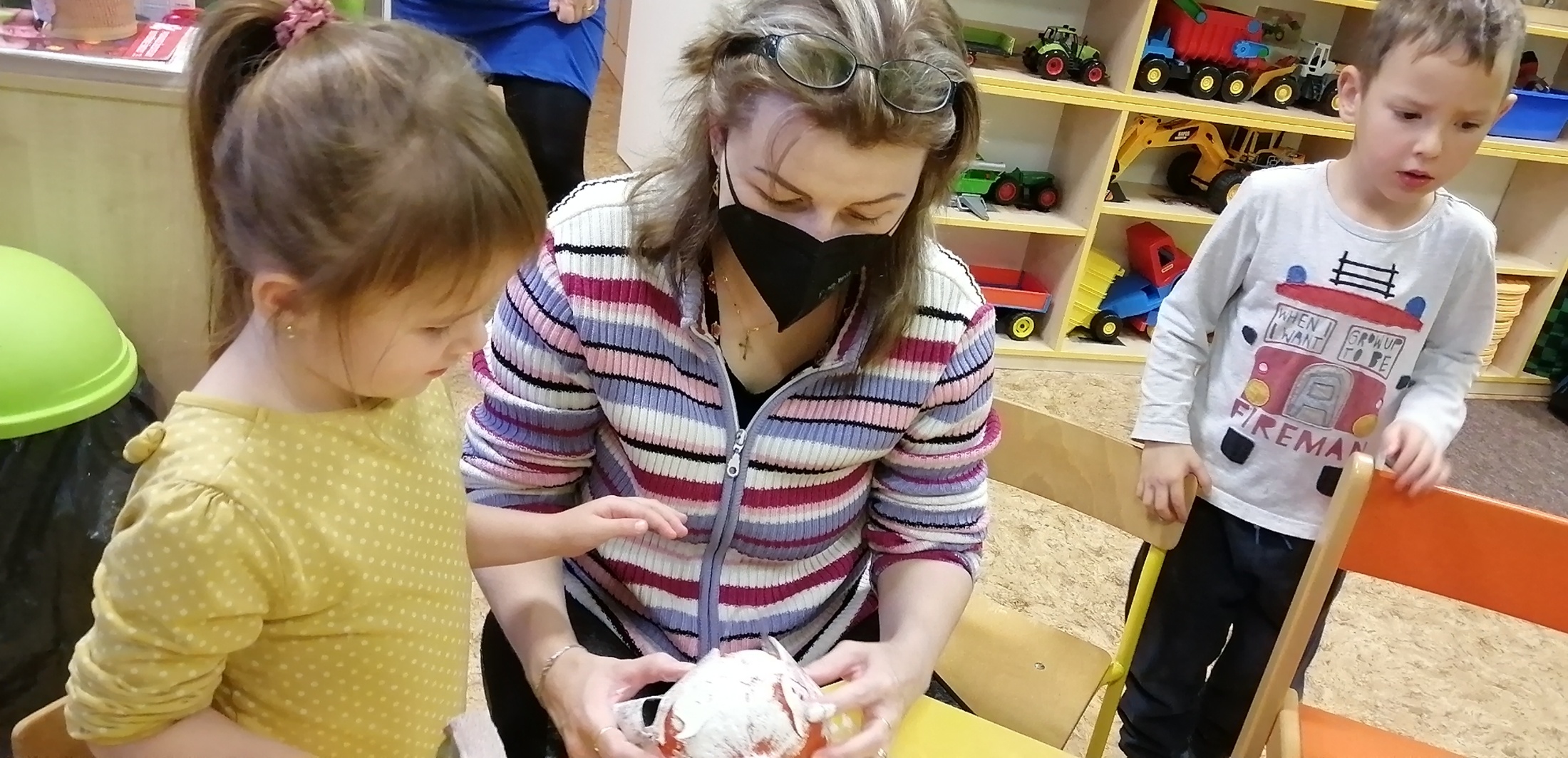 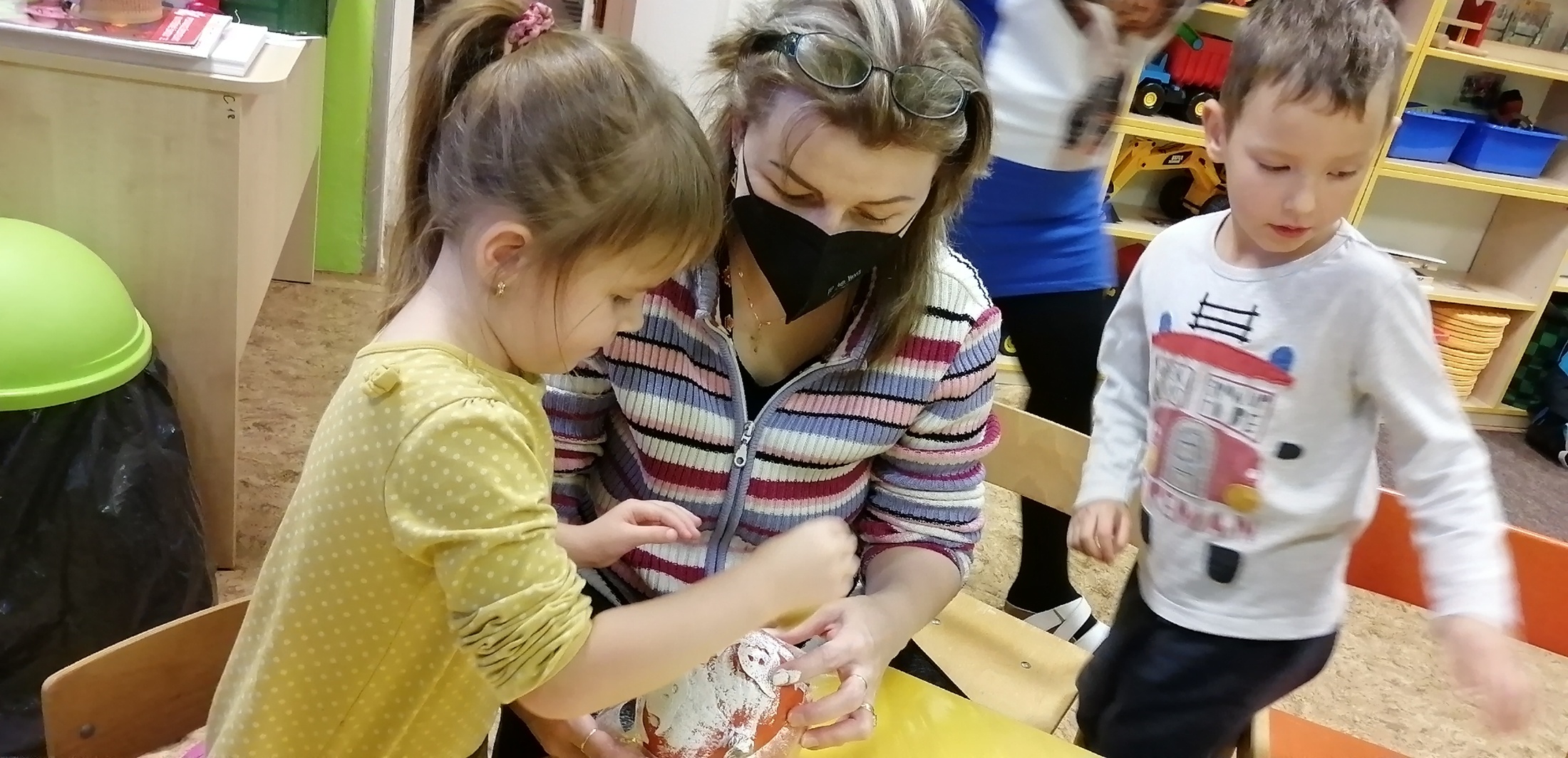 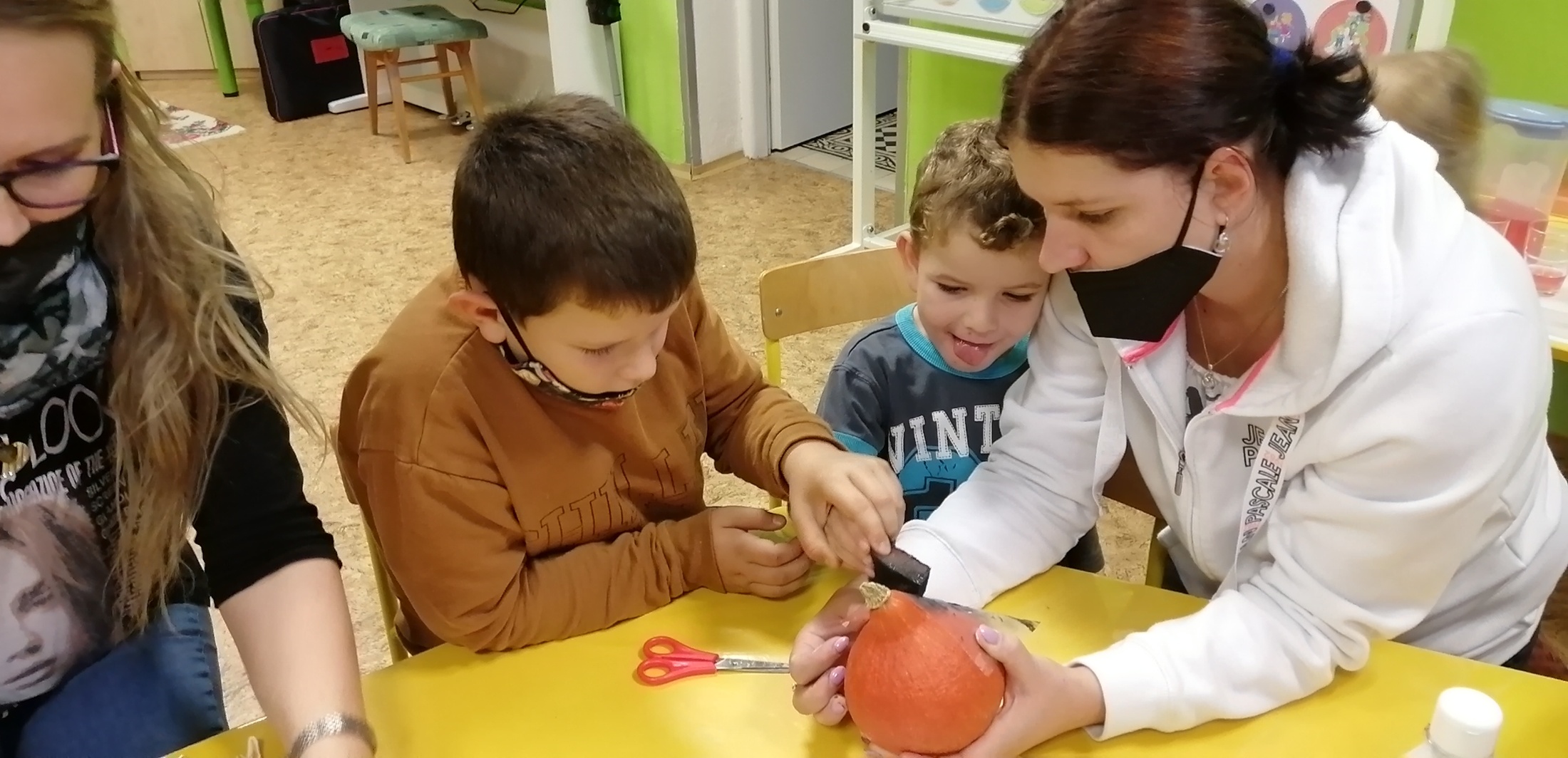 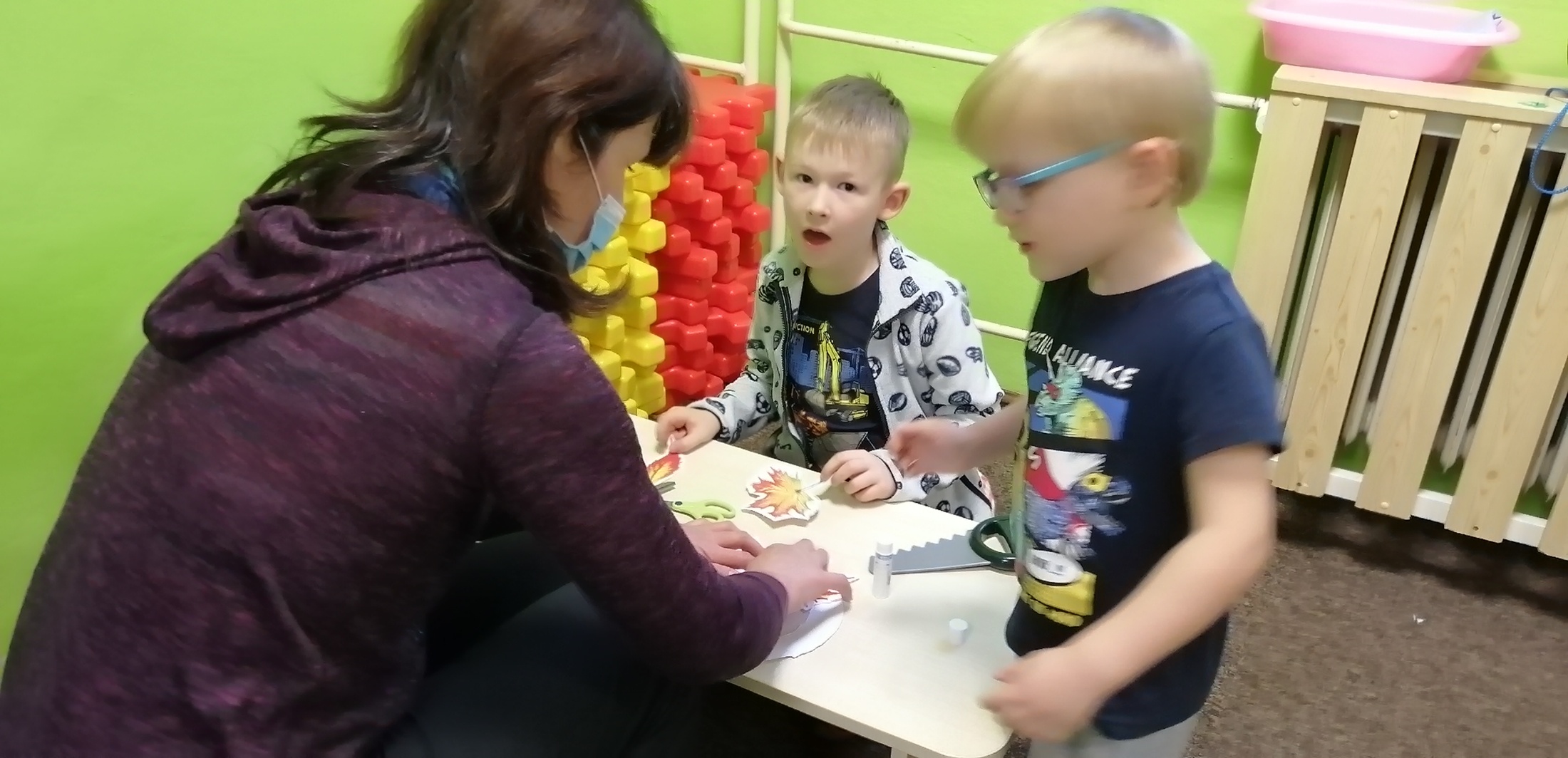 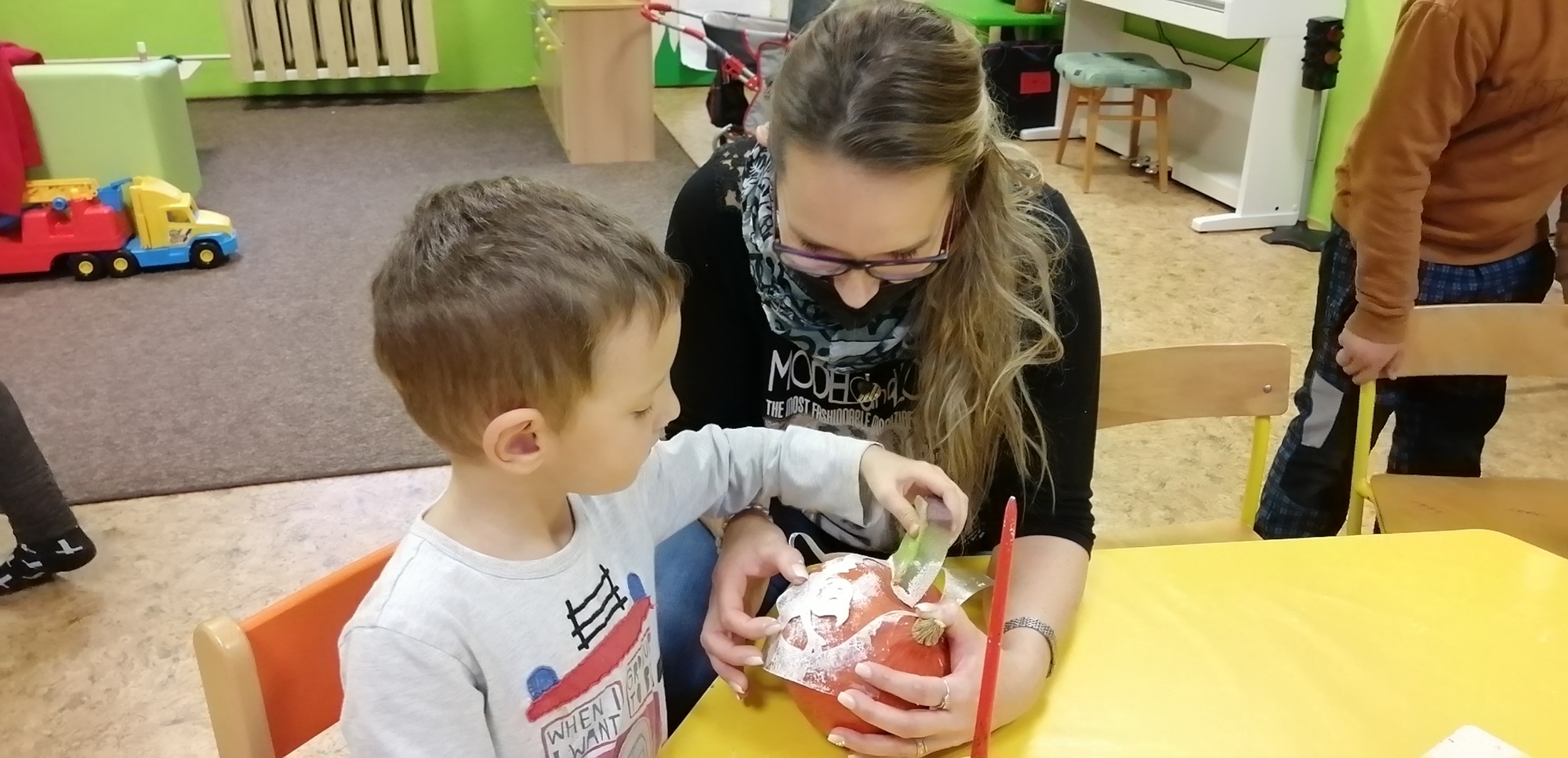 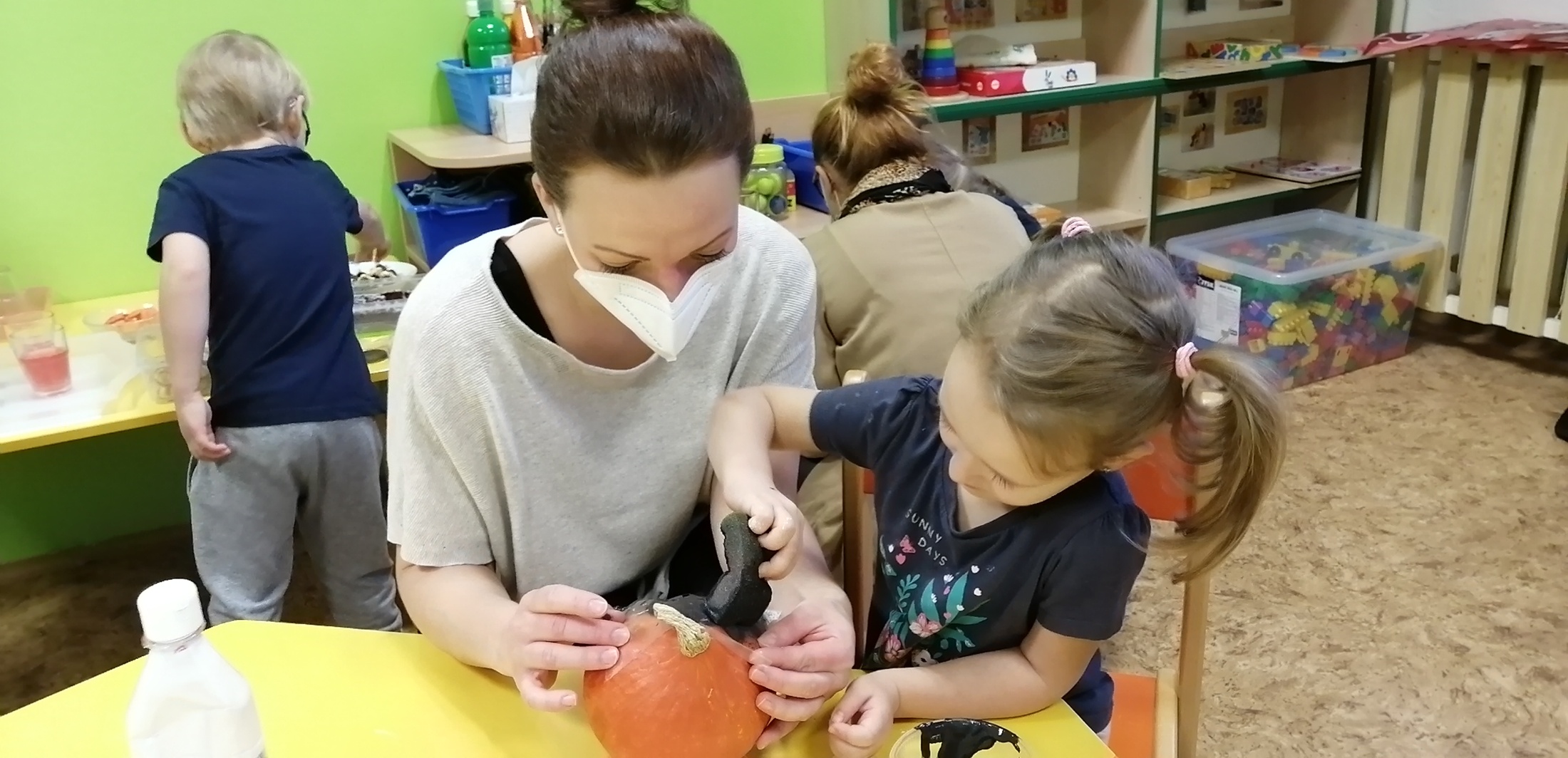 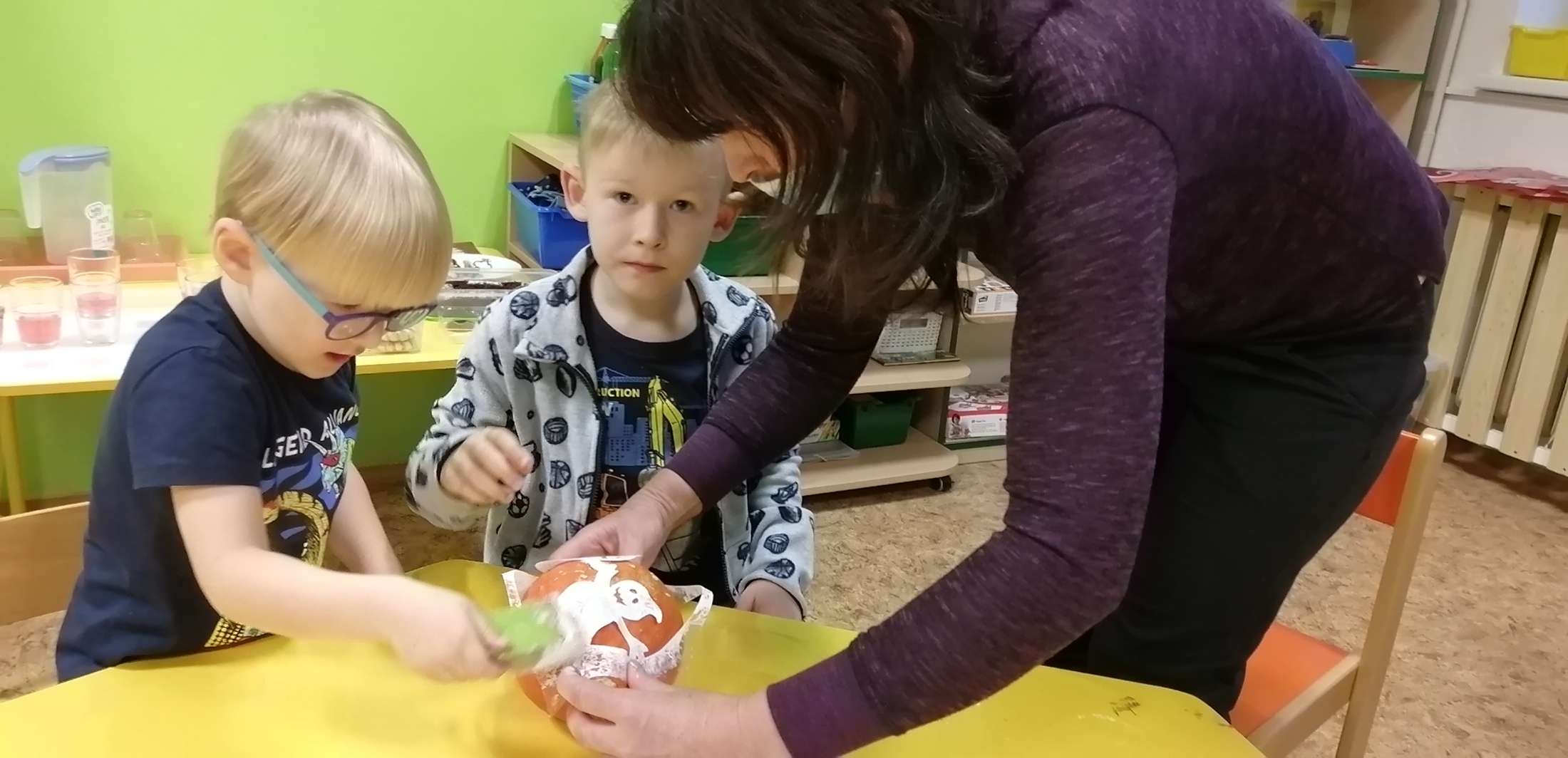 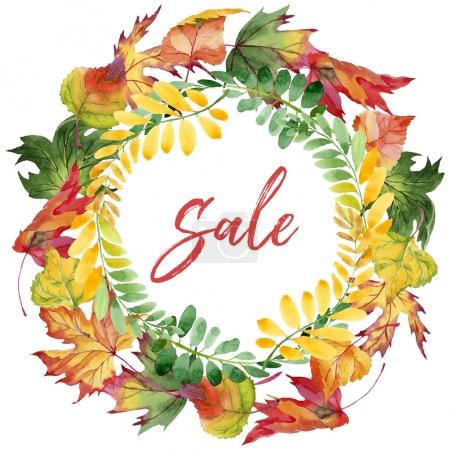 DĚKUJEME ZA PŘÍJEMNĚ STRÁVENÝ ČAS A OBČERSTVENÍ!